Advertising
Famous Advertising Slogans
Famous Advertising Slogans
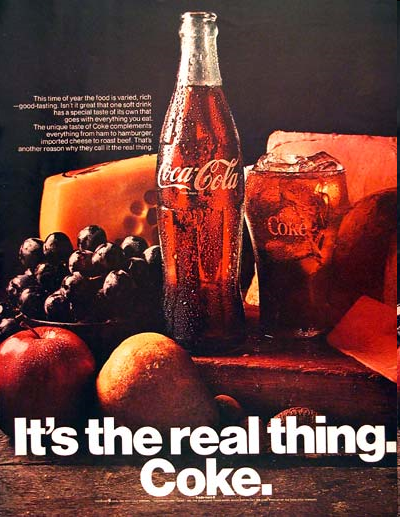 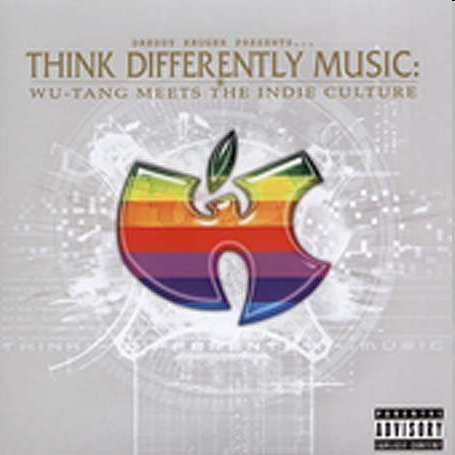 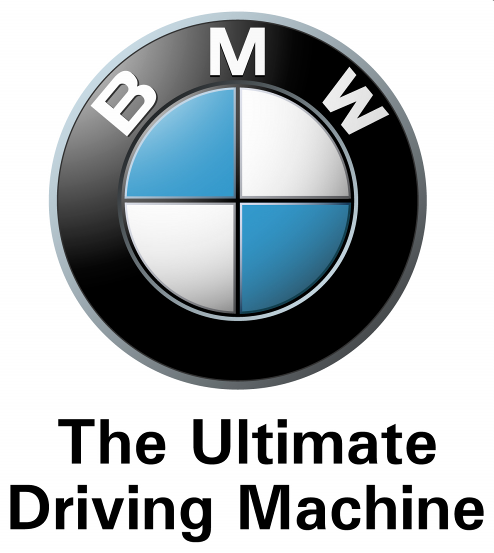 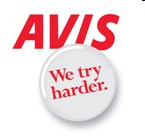 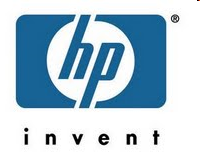 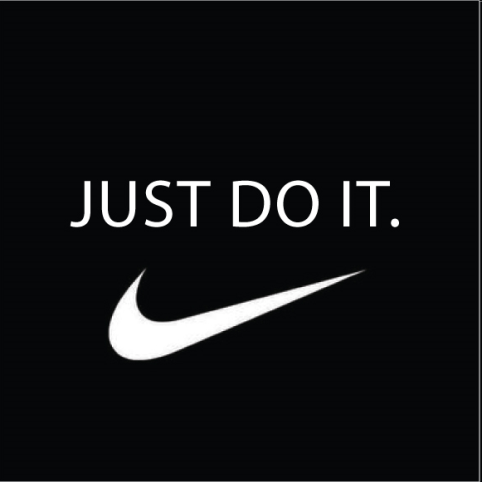 Talking Points
What advertisement do you find annoying?
Why do you think so?

What advertisement do you like best?
What does it advertise?
Why do you like it?

Have you ever bought something after you read the advertisement?

Can you mention different ways companies advertise their products?

Do you think it is important for a company/organization to advertise its product/service?
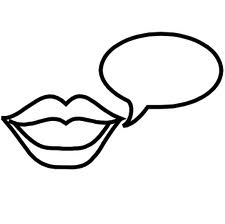 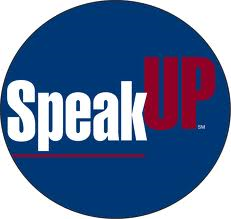 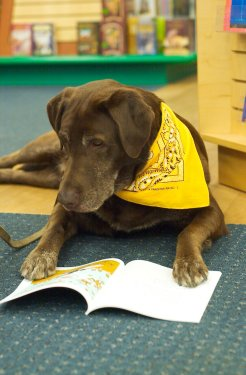 Hi!Are you ready to learn more?
Skimming
Changing World Markets
Can you guess what the article will be about?
One type of market
 A number of markets in the world
Scanning
Read the article on Page 7 and 8.
The word before interruption in paragraph 2 is _____?
What is ‘non-existent’ in China (par 3)?
How many years must a company plan ahead before entering the market in China (par 4)?
What was a strange idea in Russia (par 5)?
What Russian dish was ‘pizza’ similar to (par 6)?
Which one is the concluding sentence in paragraph 7?